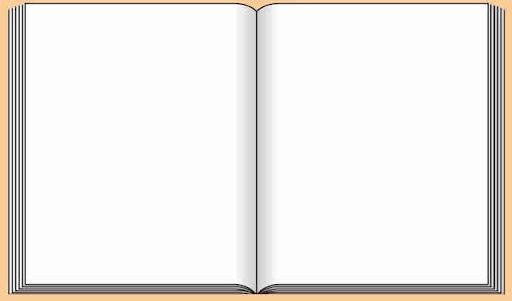 Sách là một sản phẩm văn hóa tinh thần và là một món ăn tinh thần, đem lại sự thư giãn, truyền cảm hứng cho người đọc, giúp họ cảm thấy thoải mái hơn sau những bộn bề, áp lực của cuộc sống.
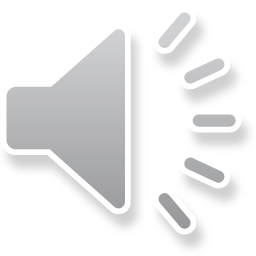 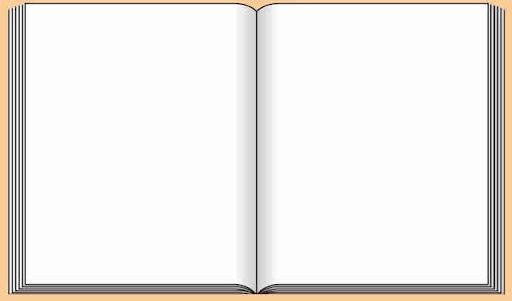 Barack Obama từng nói “việc đọc rất quan trọng nếu bạn biết cách đọc, cả thế giới sẽ mở ra cho bạn”.
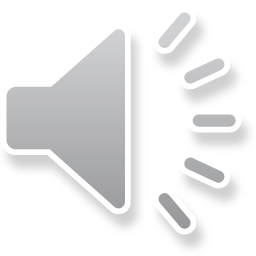 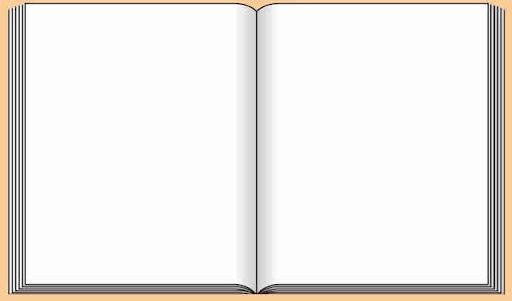 Đúng vậy, bởi sách là kho tàng tri thức của cả nhân loại, là kết tinh trí tuệ qua bao thế hệ con người. Một cuốn sách hay là chìa khóa quan trọng để mỗi con người có thể chinh phục mọi khó khăn và chạm đến thành công.
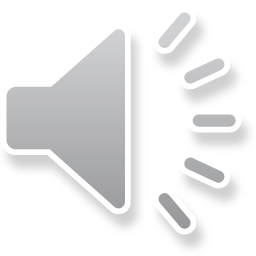 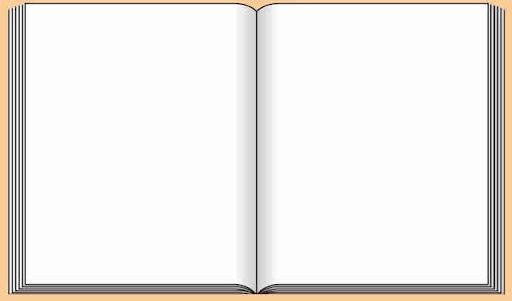 Ở thời đại nào con người cũng lấy việc đọc sách để tự hoàn thiện nhân cách bản thân, theo thời gian đọc sách dần trở thành một hành vi văn hóa đẹp rồi phát triển thành văn hóa đọc – văn hóa đọc trở thành nguồn năng lượng quan trọng thúc đẩy sự phát triển bền vững của xã hội.
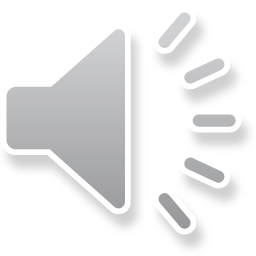 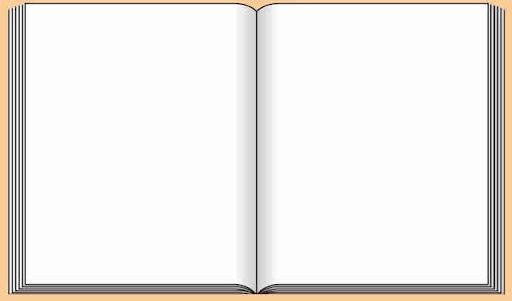 TRƯỜNG THCS HOÀNG VĂN THỤ 
THƯ VIỆN TRƯỜNG THCS HOÀNG VĂN THỤ
Ngày sách Việt Nam
21/4
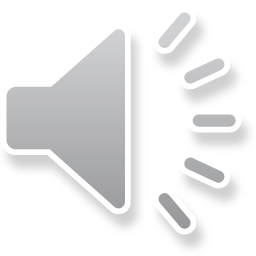 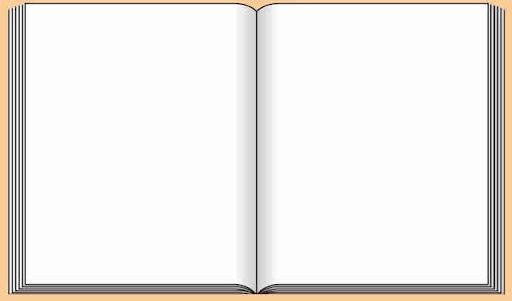 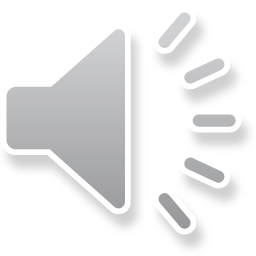 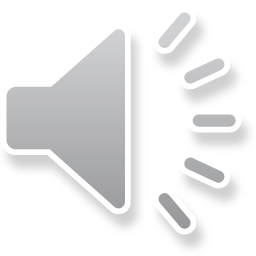